P
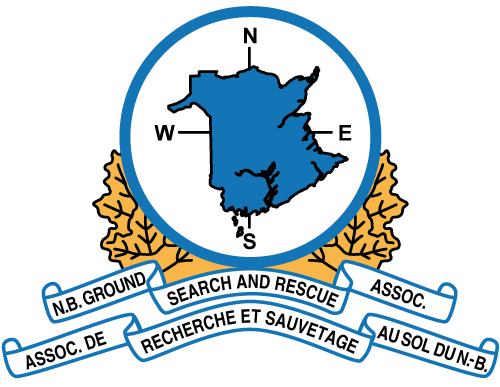 « Assurer la survie des autres »
Des bénévoles professionnels au service de la collectivité

Février 2020
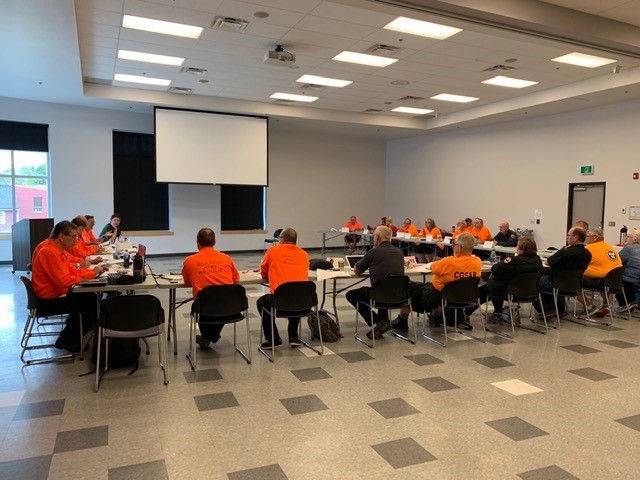 Que faisons-nous?
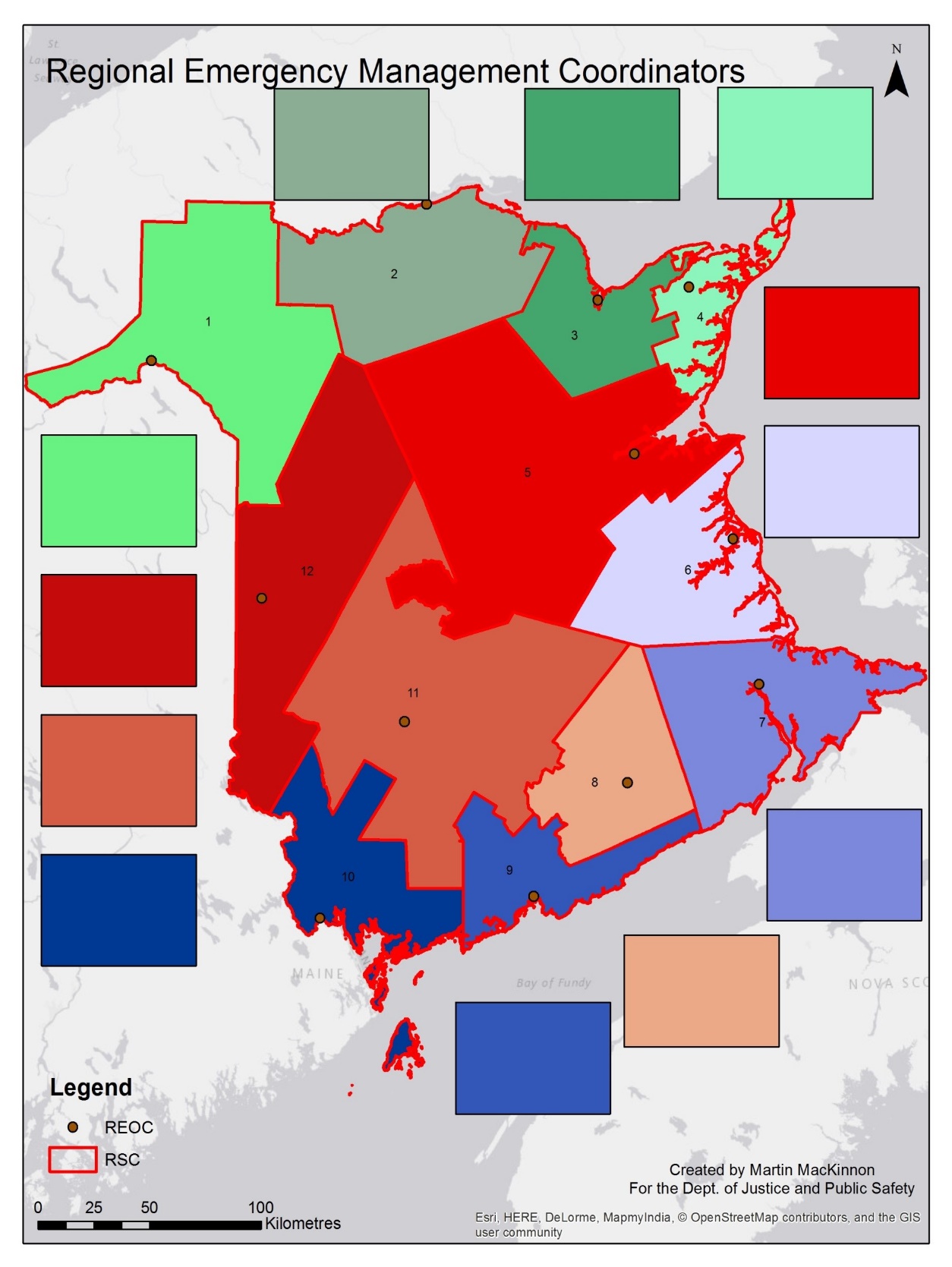 Les limites des différentes régions de l’Association de recherche et sauvetage au sol (RSS) correspondent à celles de l’Organisation des mesures d’urgence et des commissions de services régionaux.
RSS Acadie-Chaleur
RSS Nord-Ouest et Acadie-Chaleur
RSS Acadie-Chaleur
(
RSS Miramichi
RSS Nord-Ouest
RSS Tri-County
RSS Carleton
Map Slide
RSS YSSR
RSS Tri-County
RSS Comté de Charlotte
RSS Greater Fundy
RSS River Valley
9 équipes couvrant 12 régions
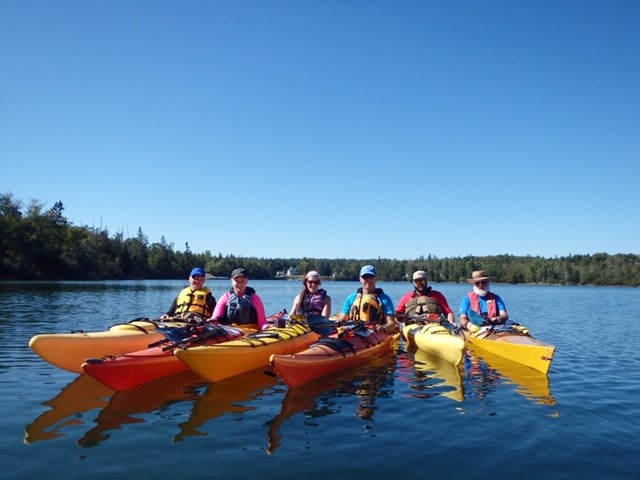 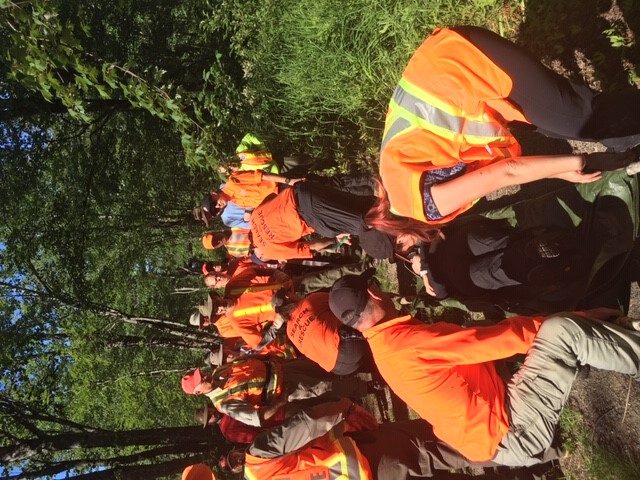 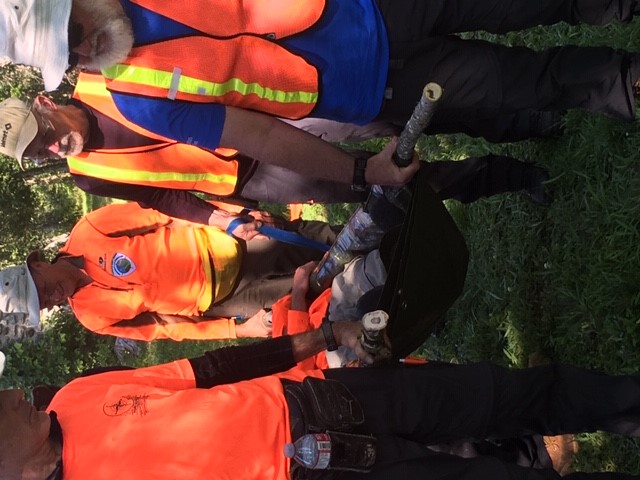 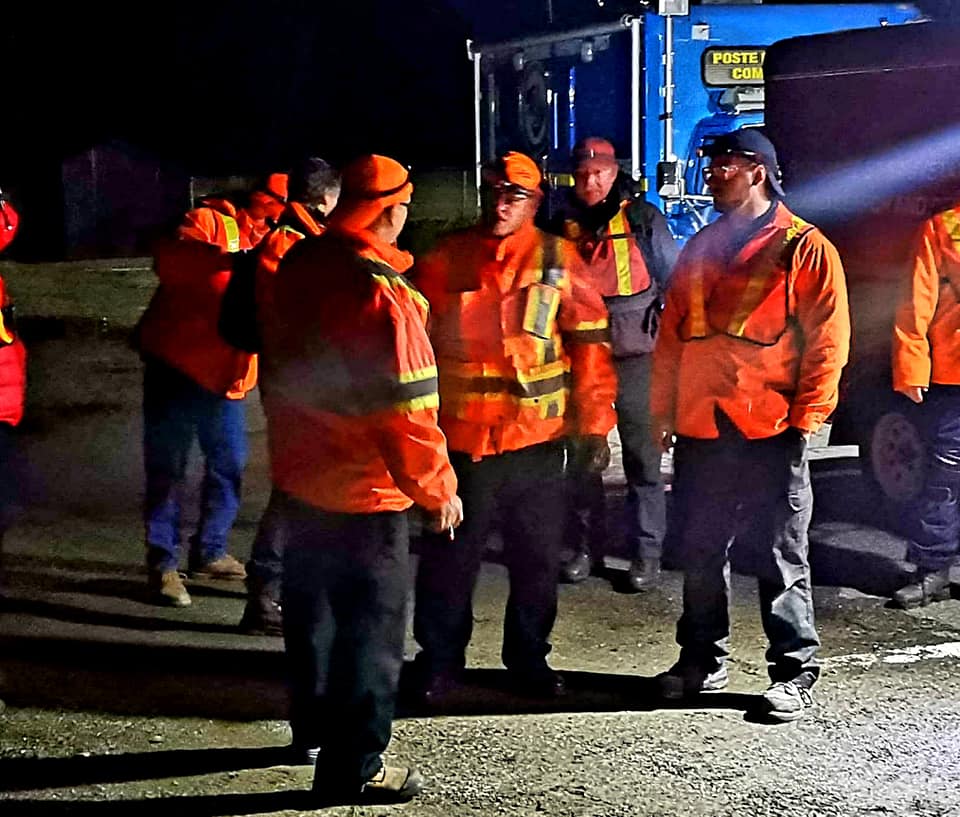 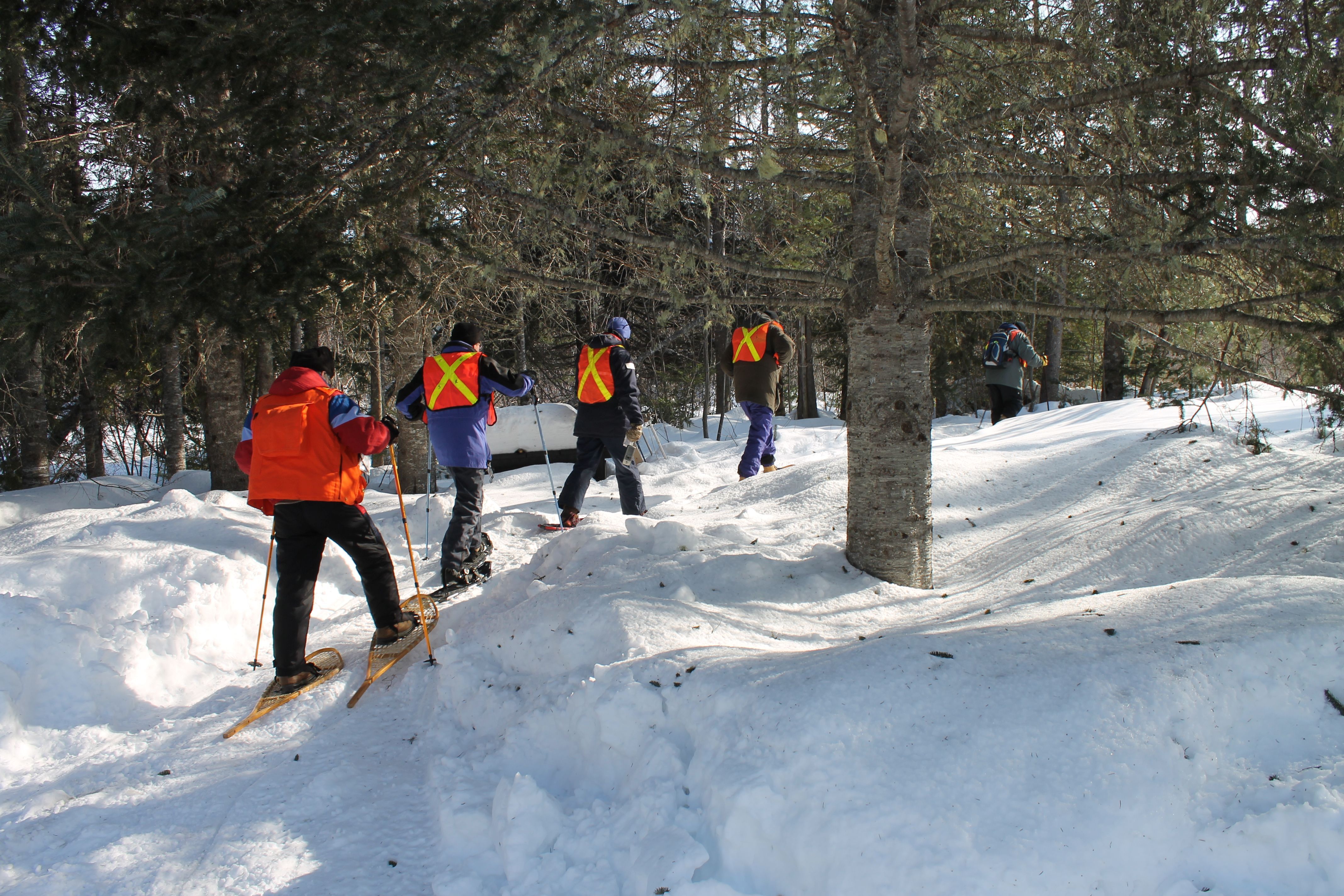 Beau temps, mauvais temps, on est partants!
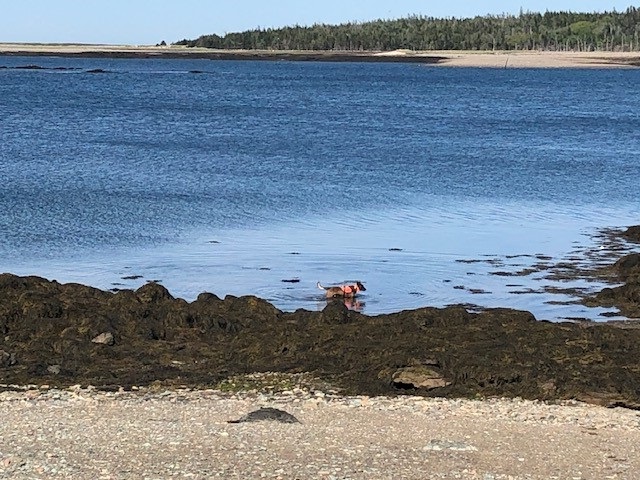 Notre zone de recherche :
72 908 km2 de terrain
5 500 km2 de côte de littoral
et une frontière internationale
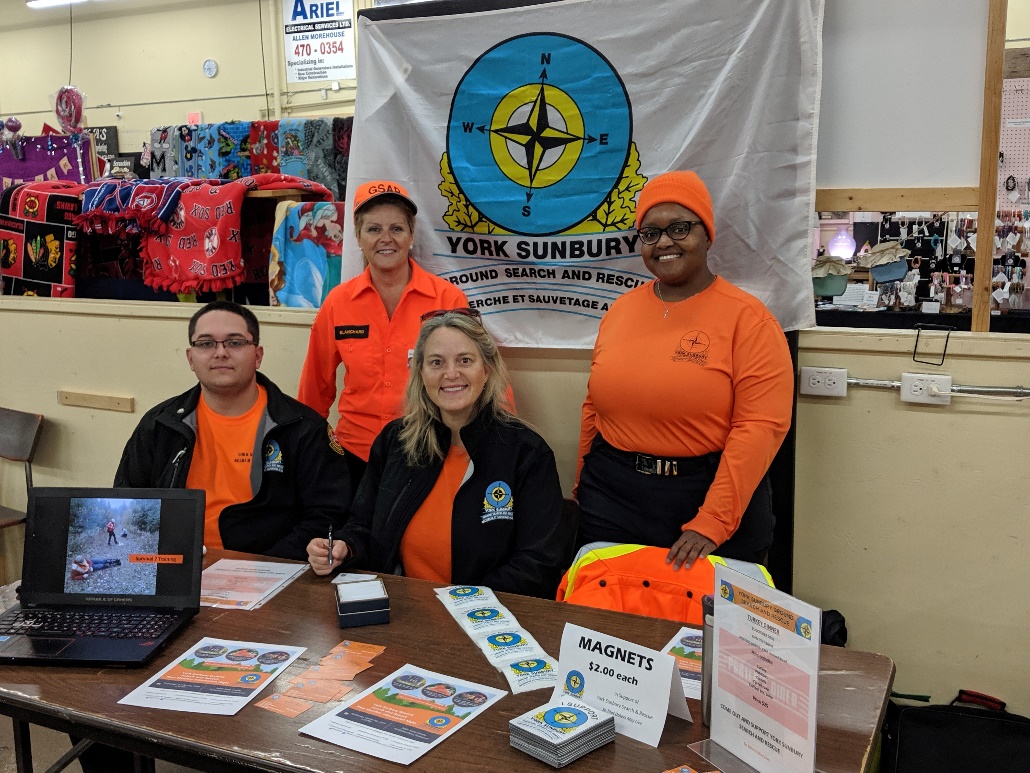 Nos collectes de fonds
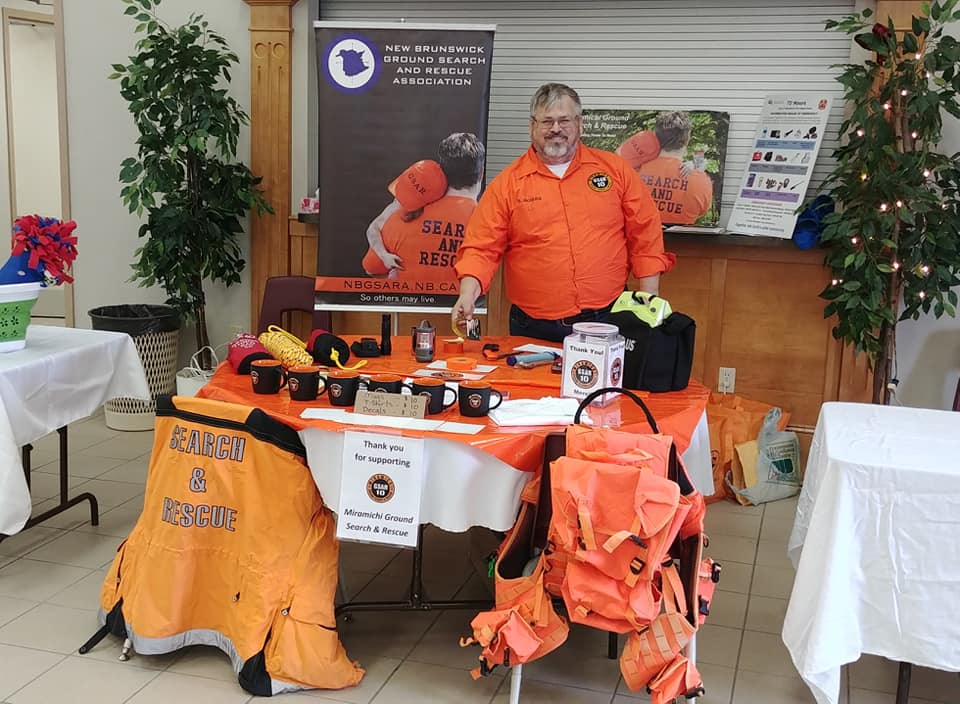 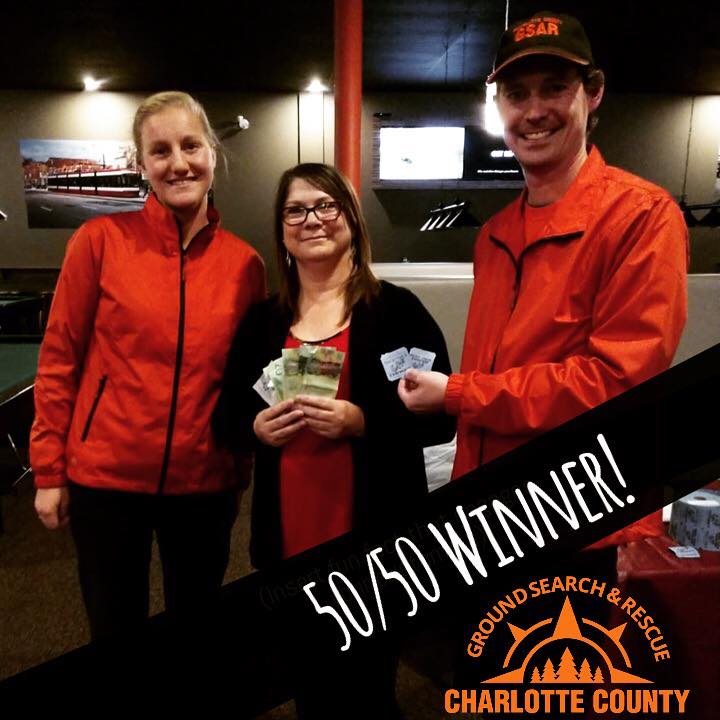 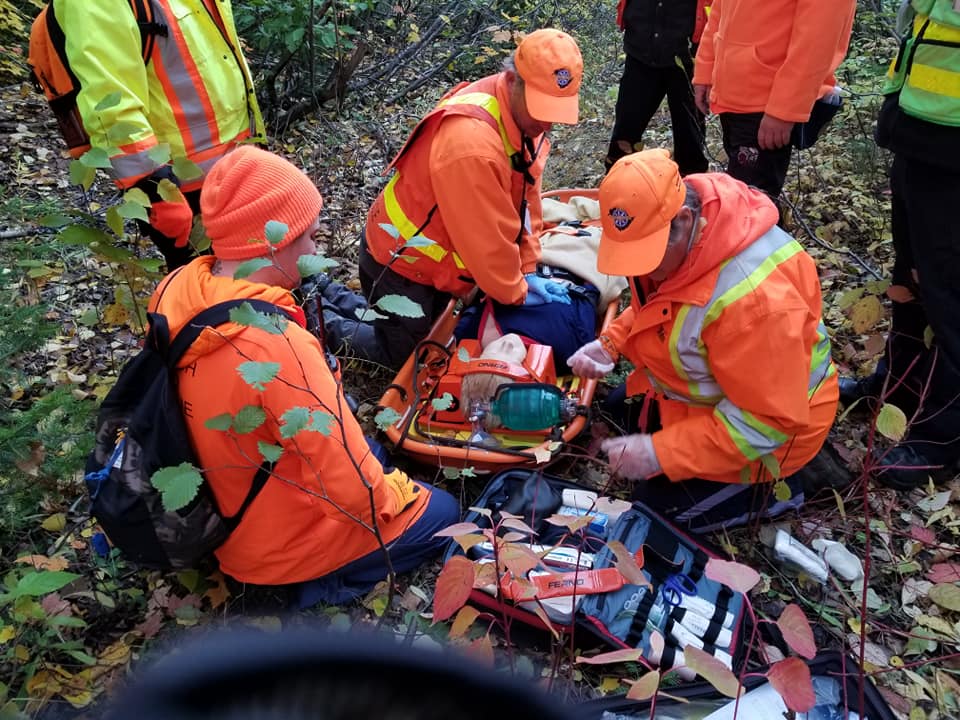 Statistiques de 2019

48 000 heures de bénévolat

3 500 heures de recherche

60 activations
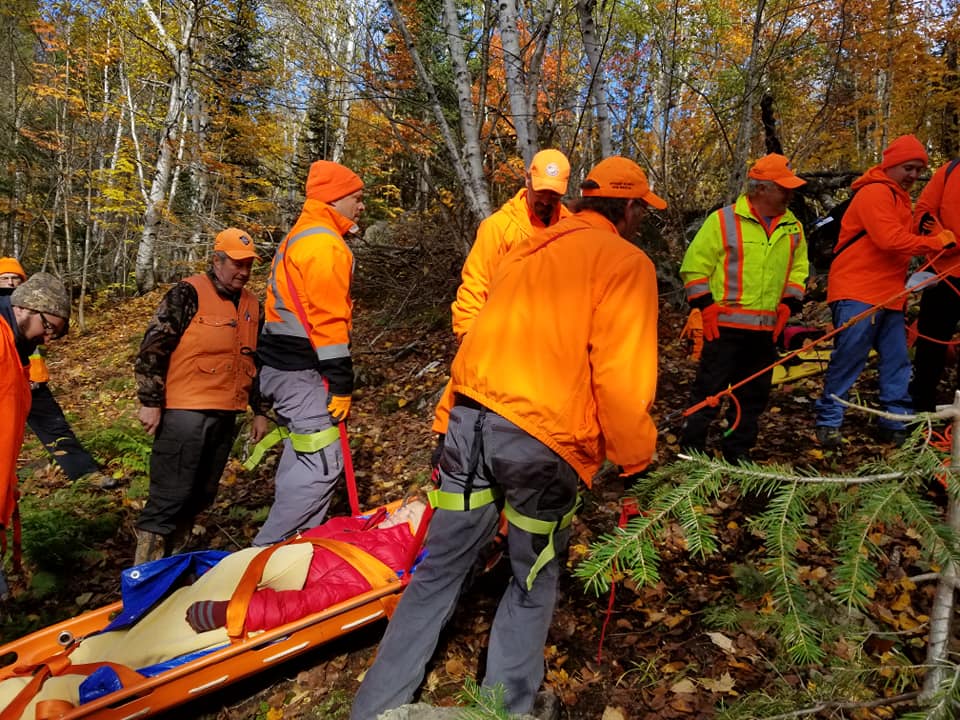 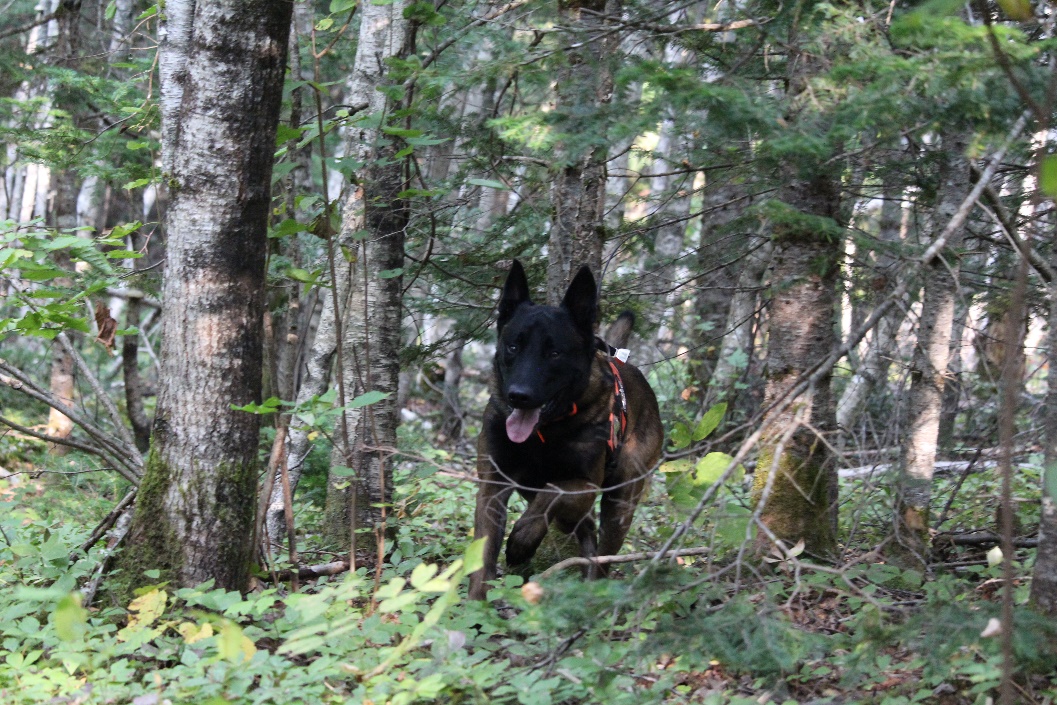 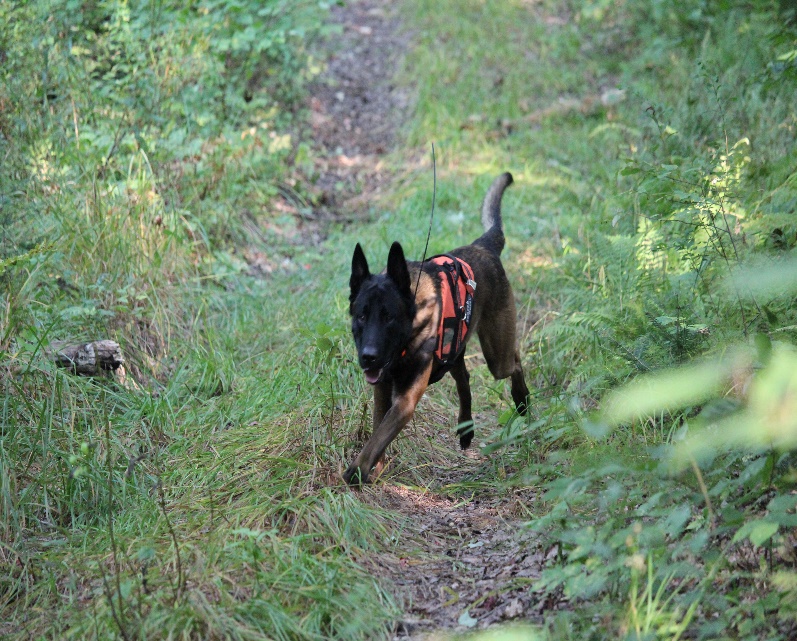 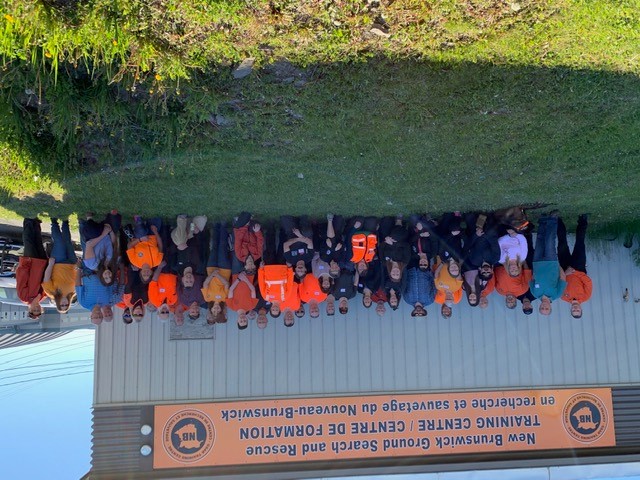 Fin de semaine de formation à Miramichi, organisée dans le cadre du projet triennal du Fonds des nouvelles initiatives de recherche et de sauvetage
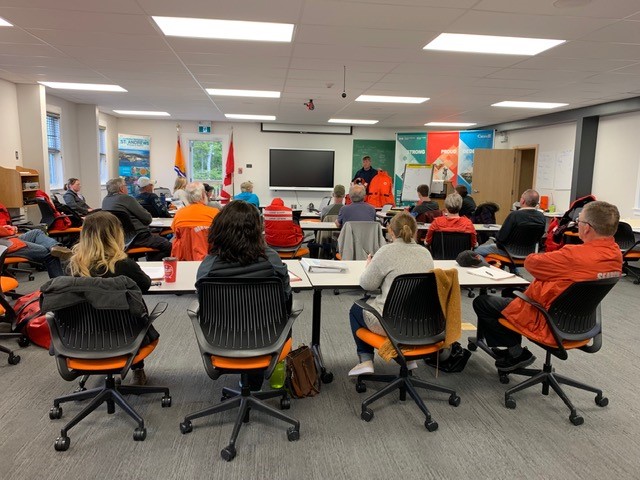 Activité de préparation aux exercices en mer avec la Garde côtière canadienne
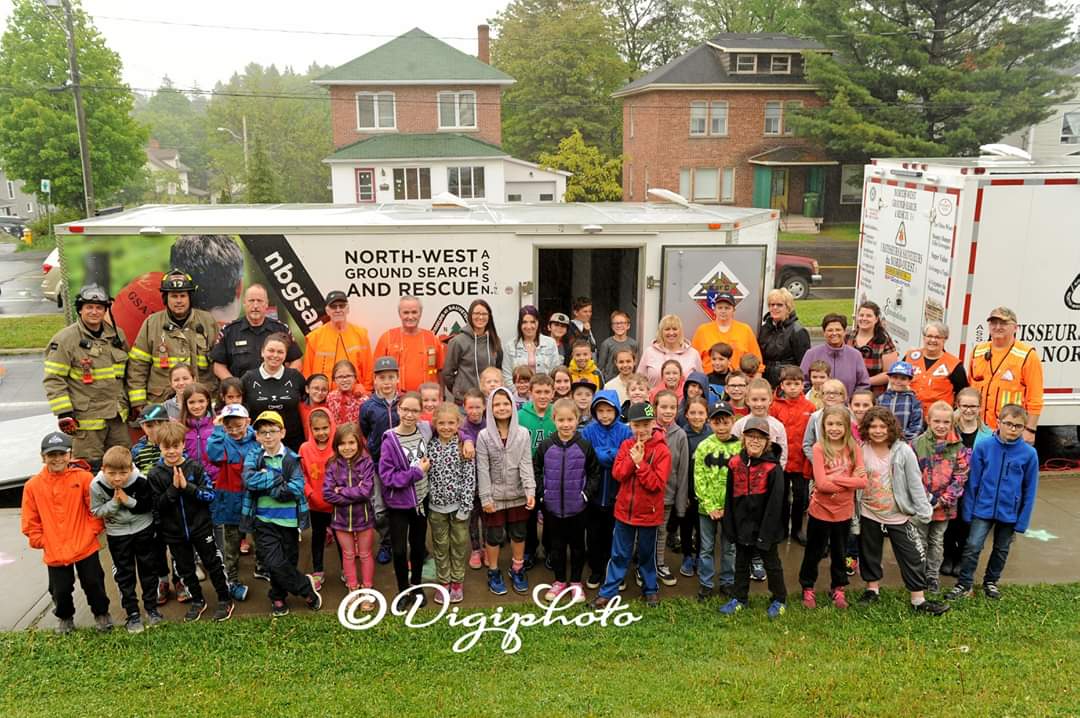 Sensibilisation du public
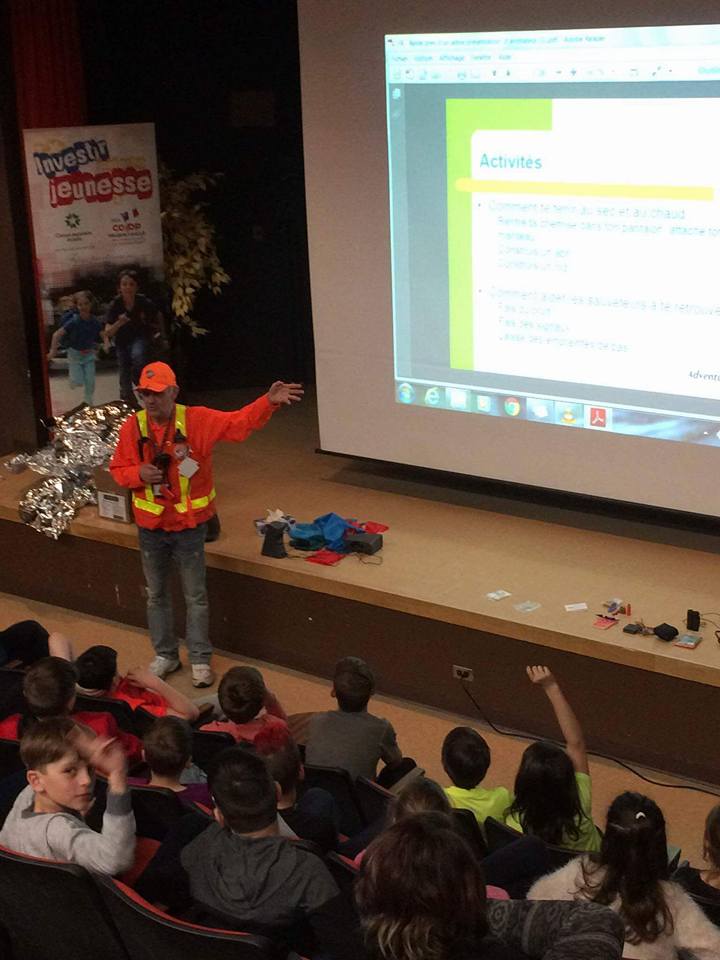 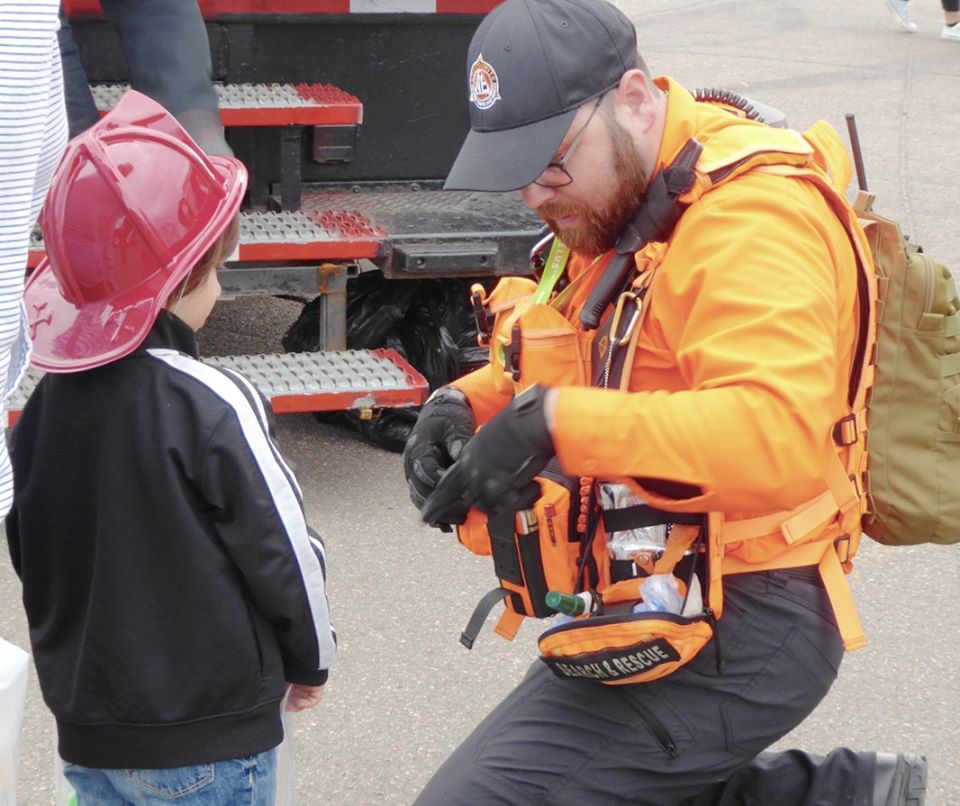 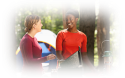 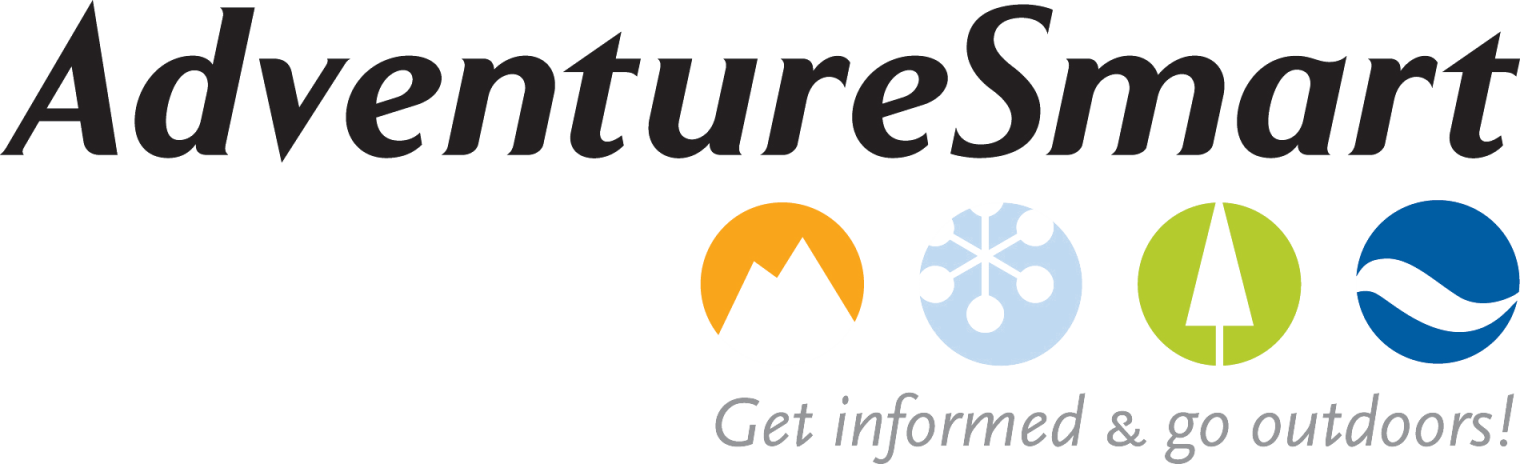 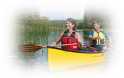 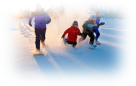 Pour survivre, reste près d’un arbre
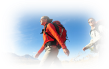 Programmes d’AdventureSmart
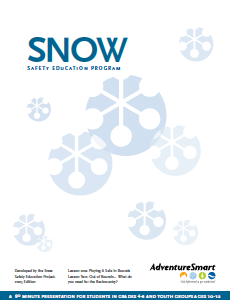 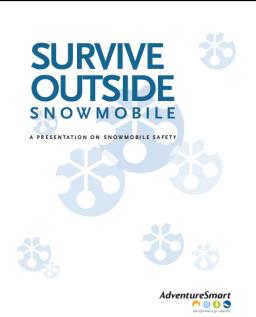 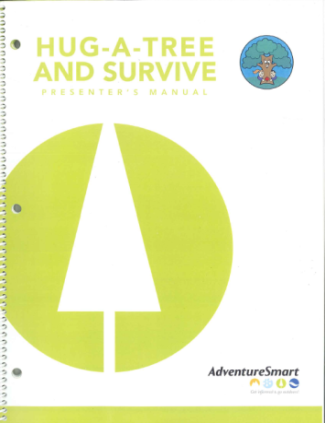 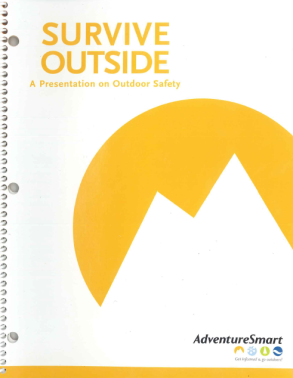 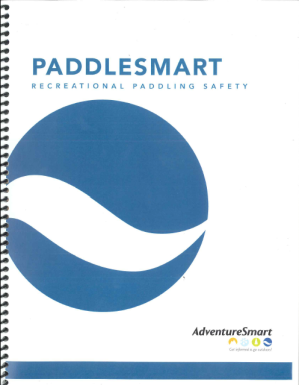 adventuresmart.ca
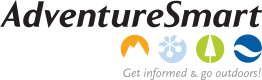 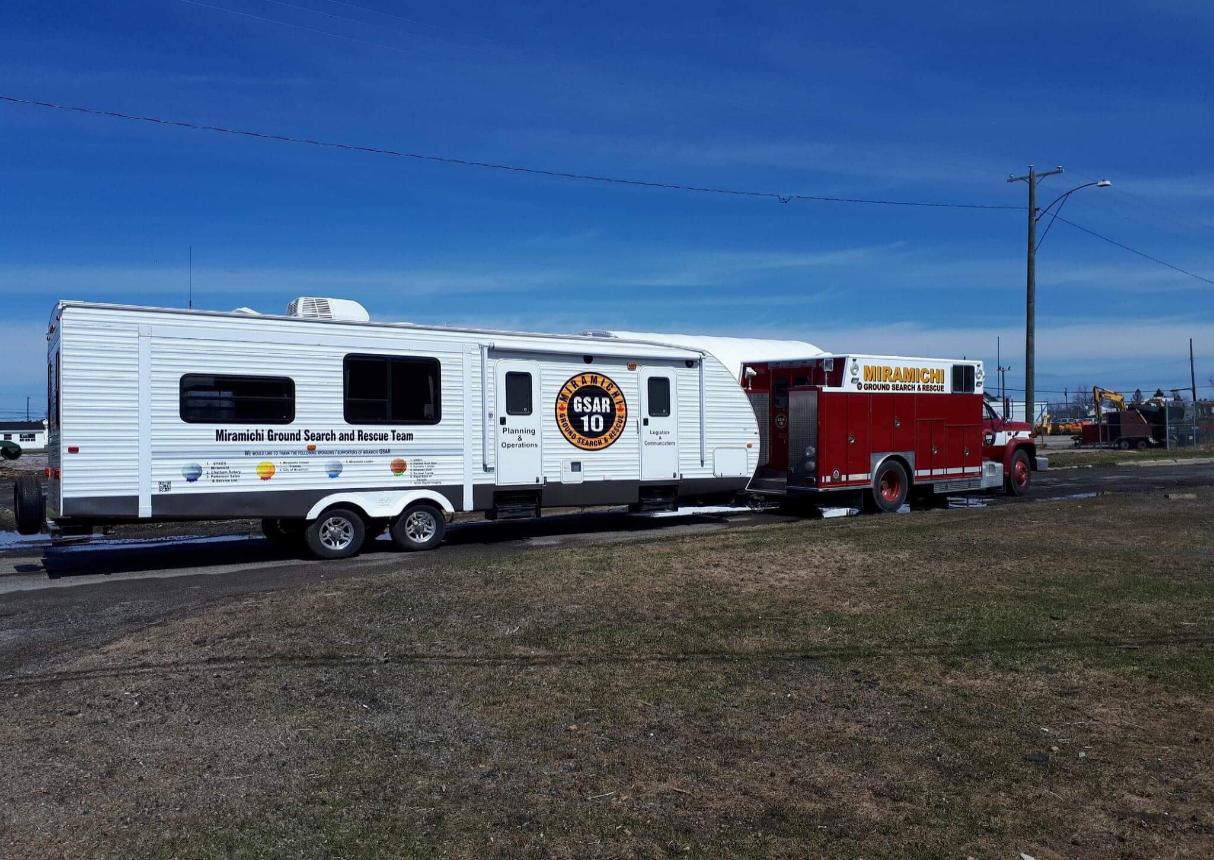 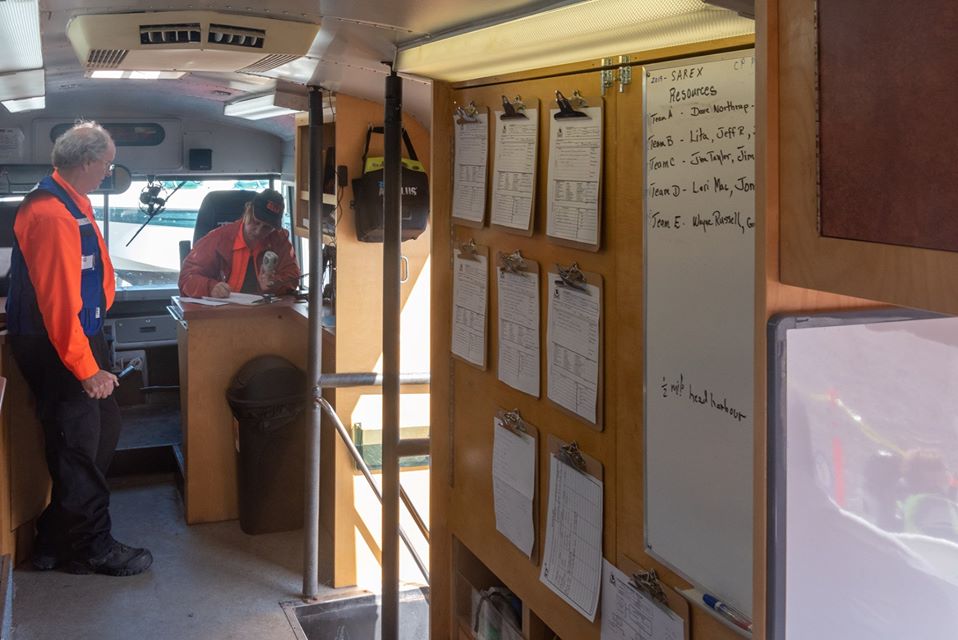 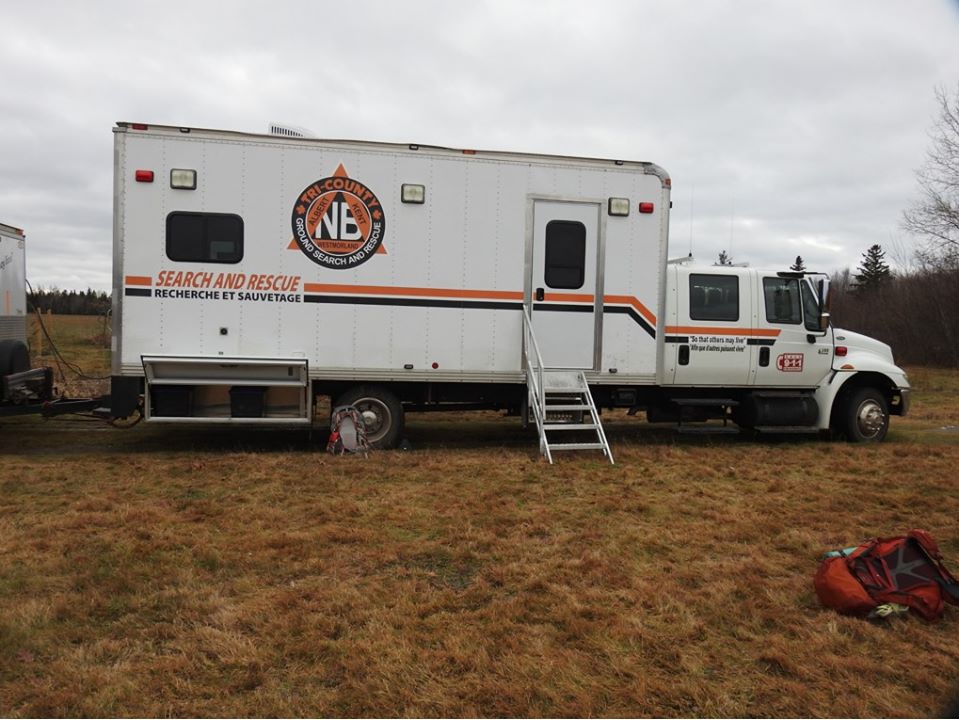 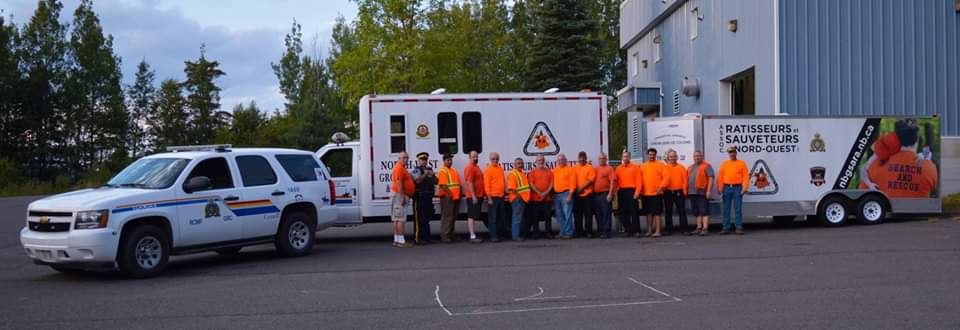 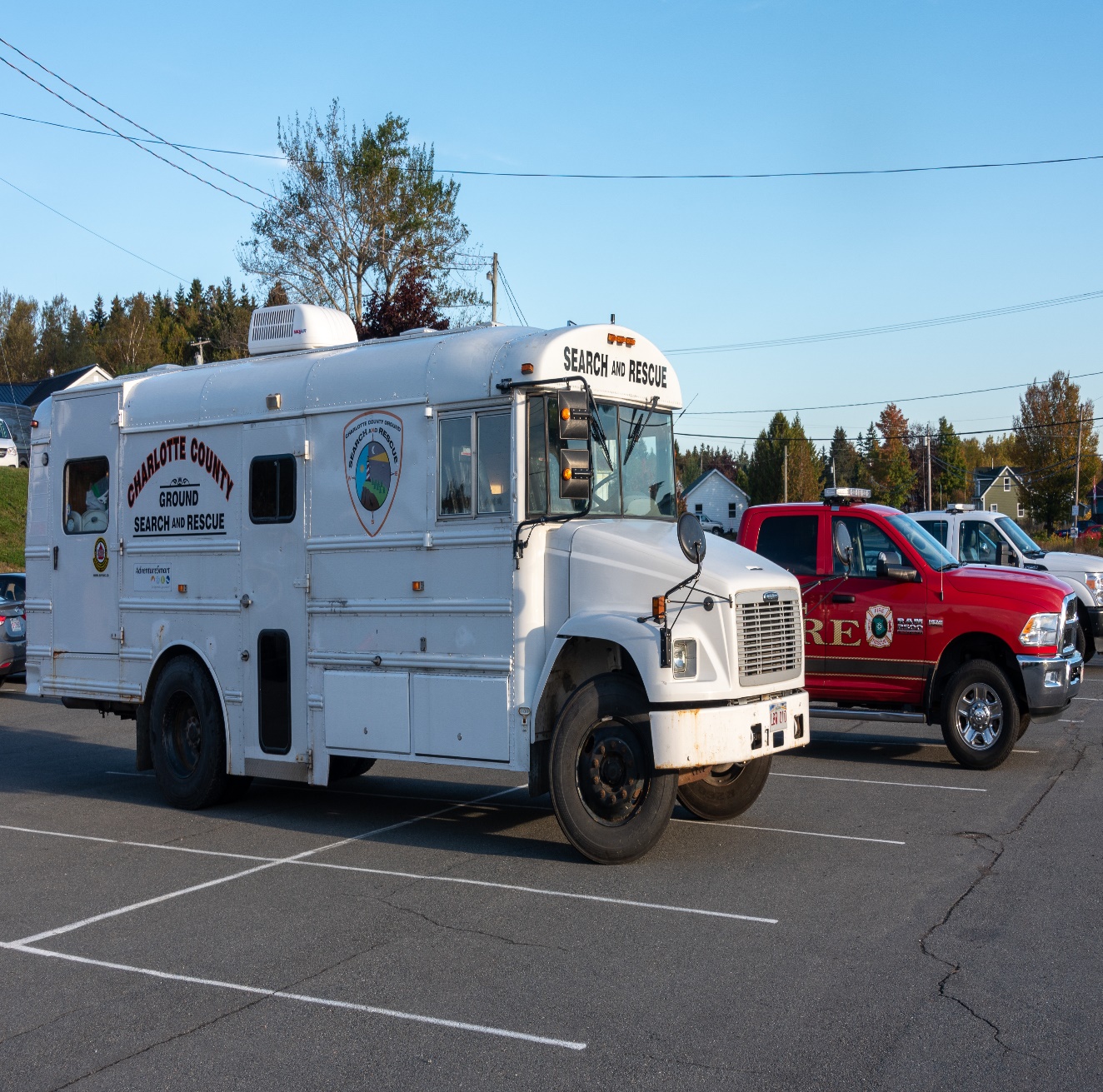 Là où se prennent les décisions
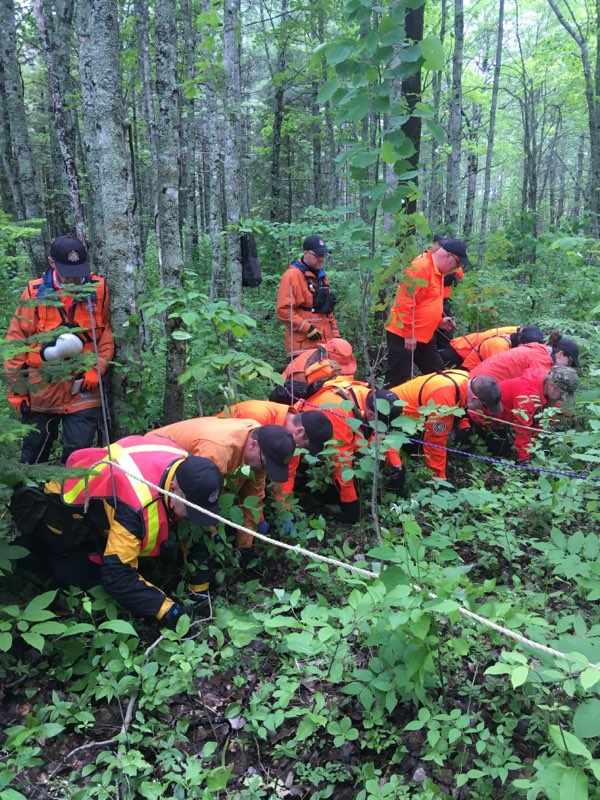 Recherche de preuves
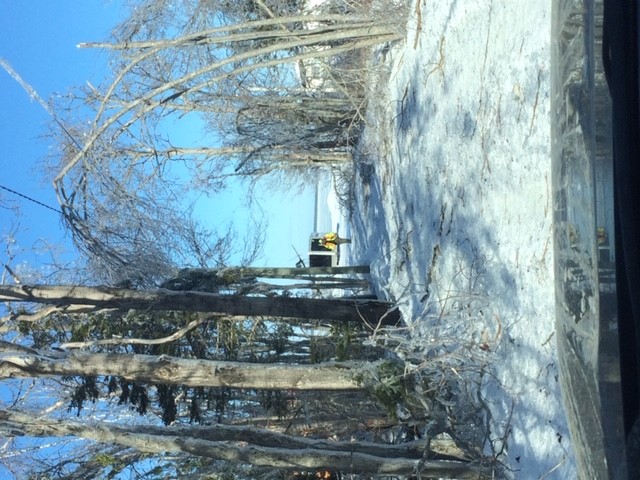 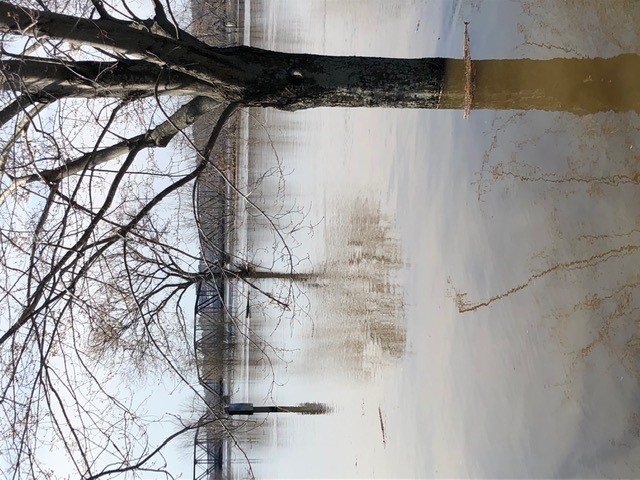 Rôles non traditionnels
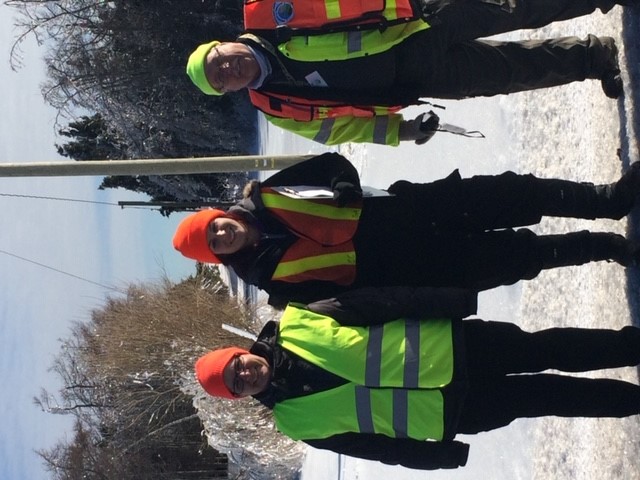 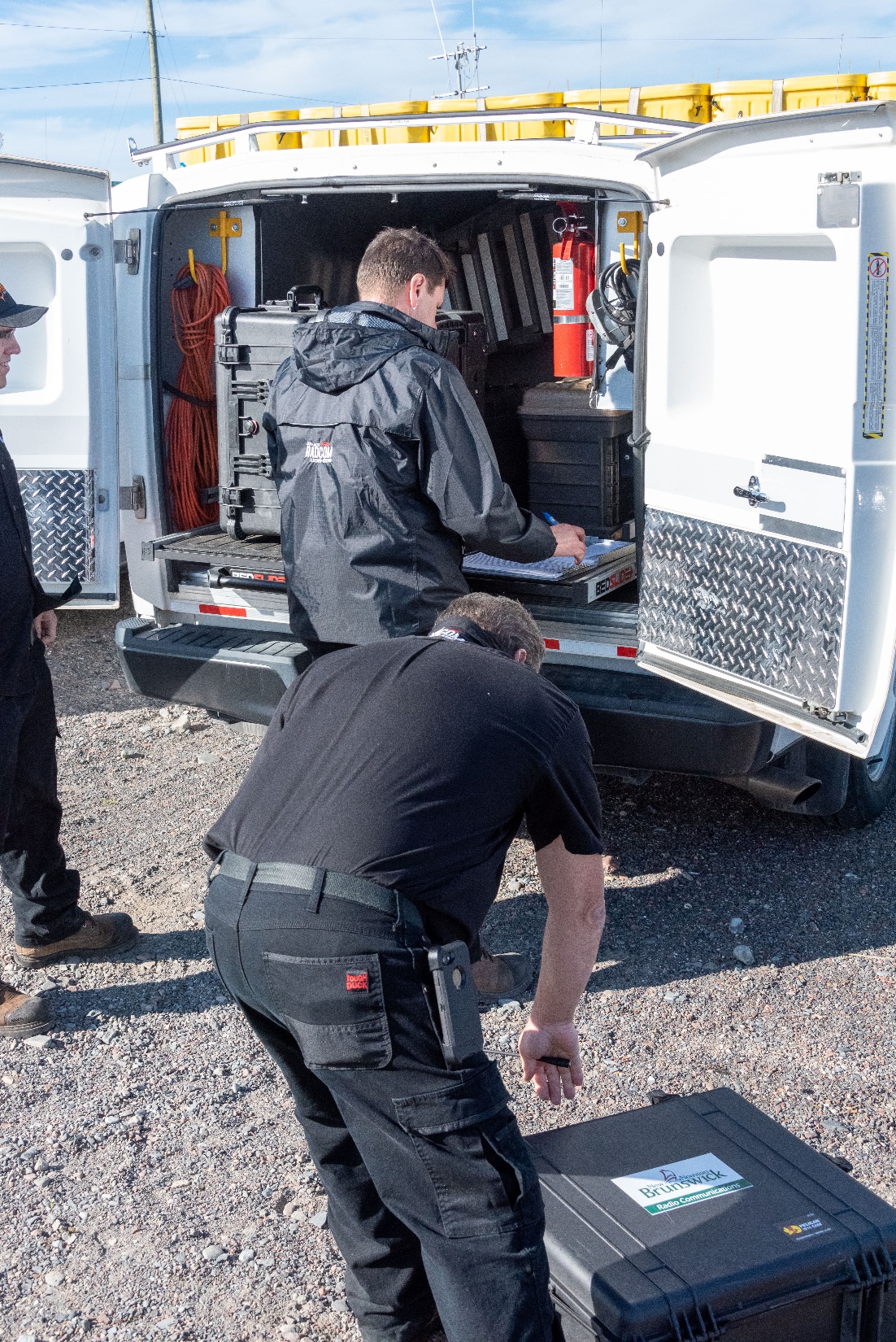 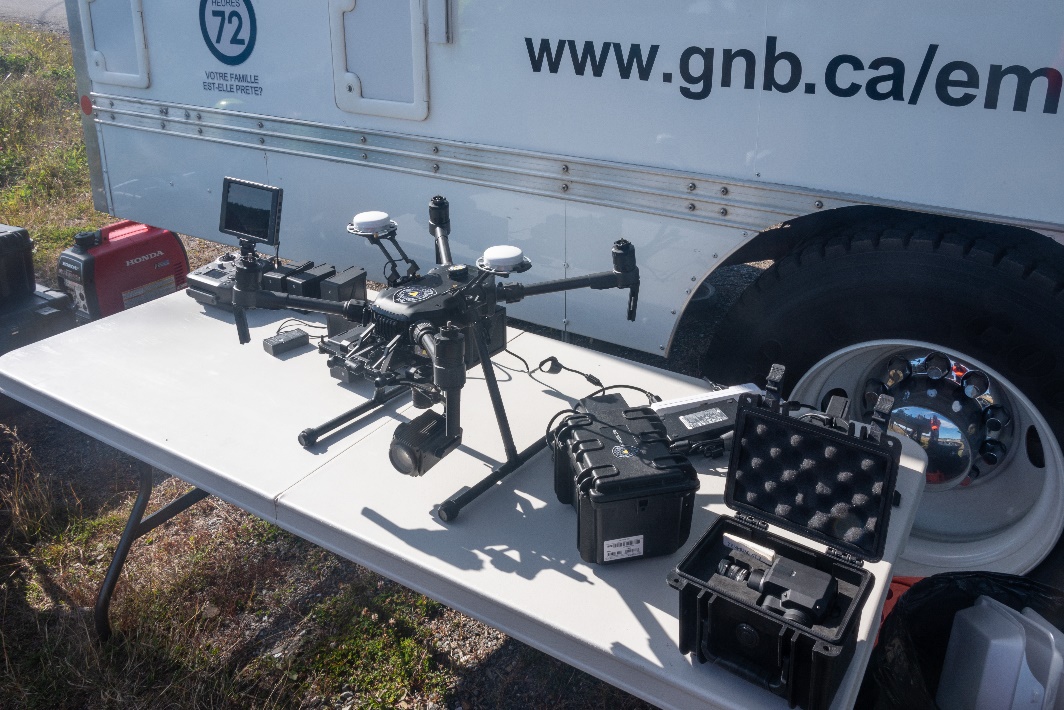 Système d’aéronefs autopilotés permettant de faire de la surveillance aérienne
Système de radiocommunications améliorant les communications
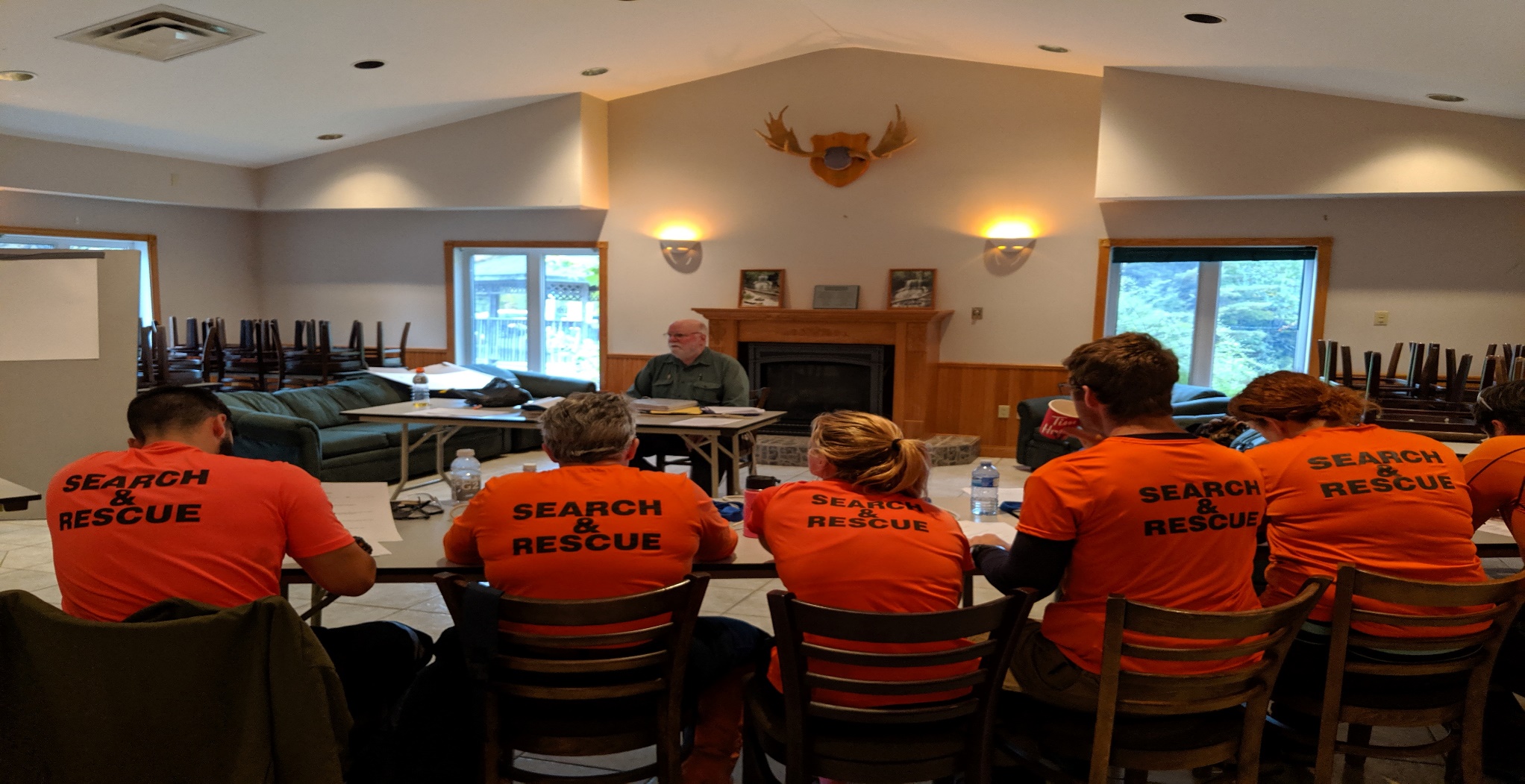 Formation à l’intervention d’urgence                                 Nouveaux gestionnaires de ratissage
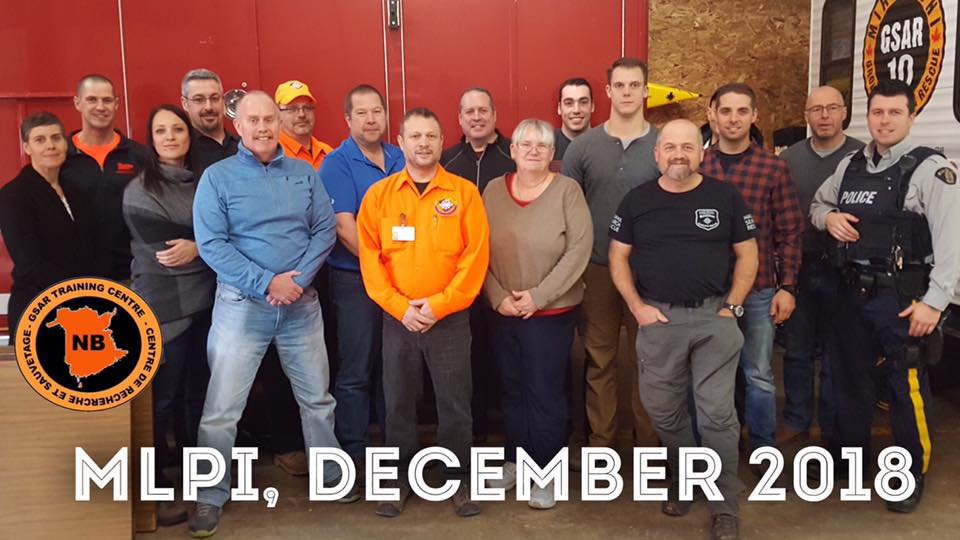 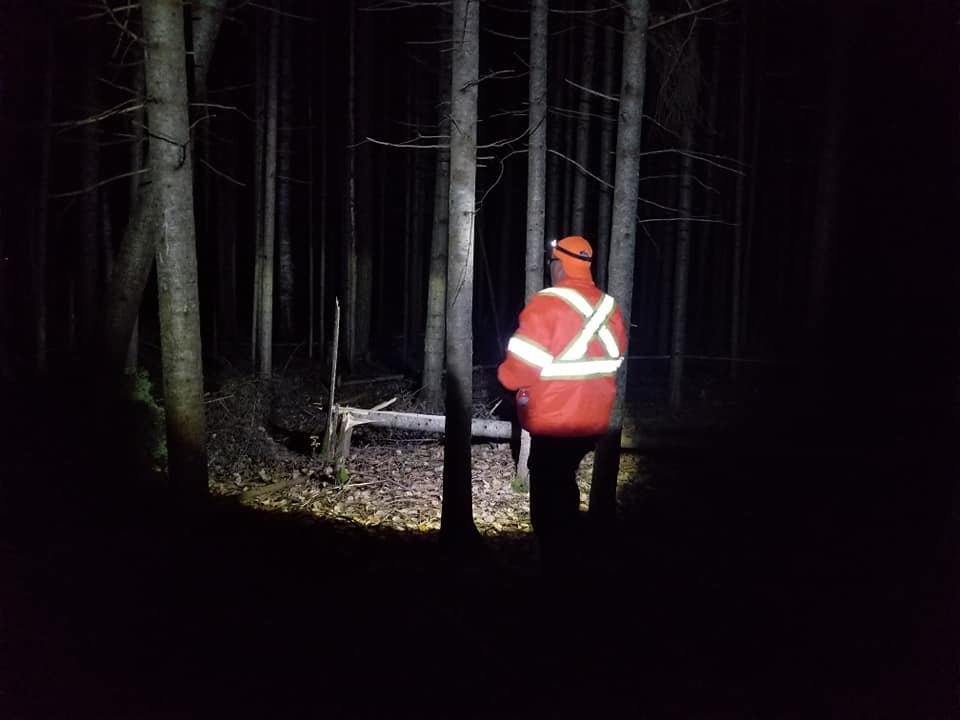 Des questions?Merci.